High Altitude Ballooning Communication Stability
Greg Wilburn

Rolfe Bode
Susan Brew
University of Arizona, Tucson, AZ
16 April 2016
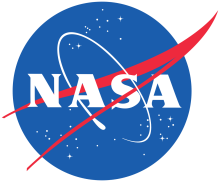 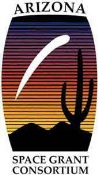 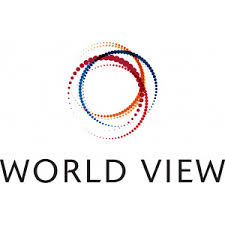 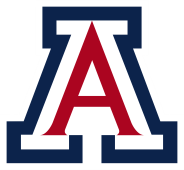 Why Ballooning?
Scientific research:
Telescopes
Weather/ atmosphere data
Low space tourism
All done at much lower costs than traditional methods
2
Voyager Capsule
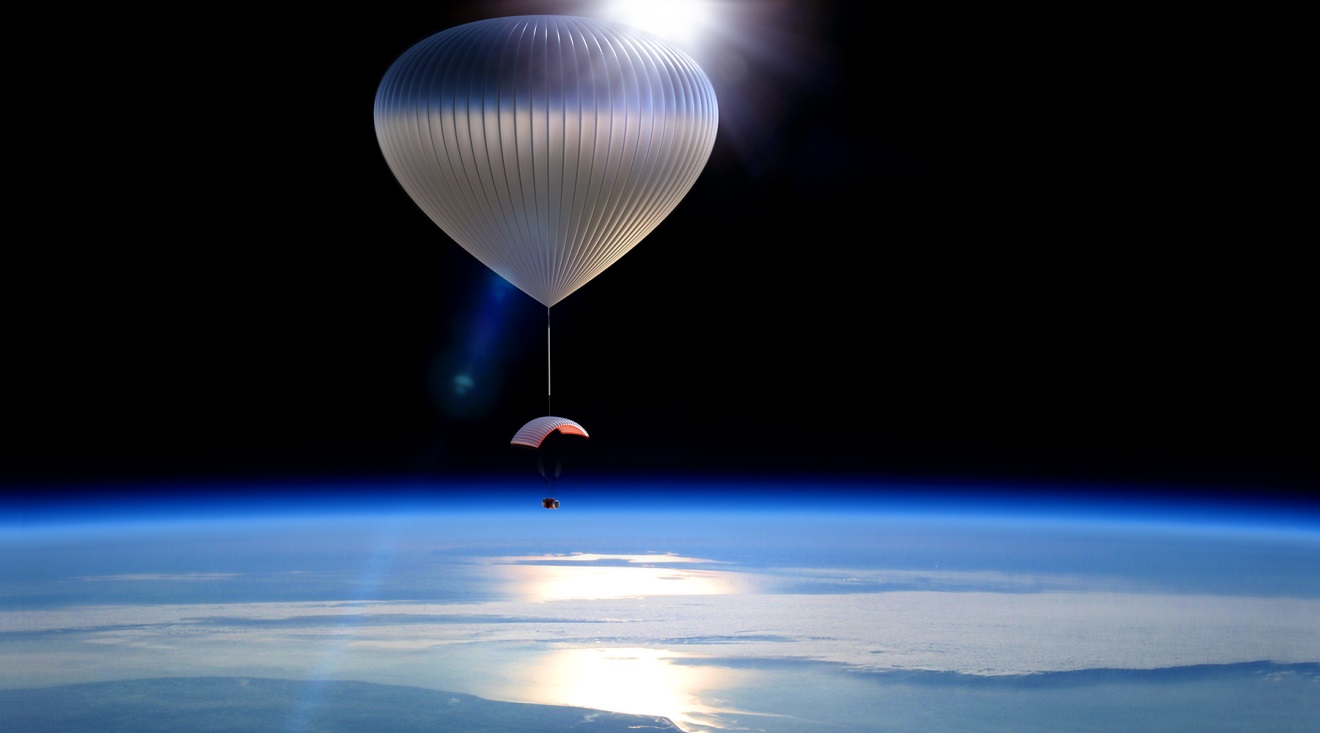 Voyager Capsule picture
3
The Problem
Must communicate with balloons 100,000 feet in air
4 YAGI antennas mounted to ground based Mobile Command Center (MCC)
Without reliable mounting, significant data may be lost
Needed for sensitive missions
Previous solution broke down
4
Objectives
Design stable antenna mounting system to communicate with balloons
Includes updating existing infrastructure and designing new system
5
Methods
Define Requirements
Research existing solutions
Create preliminary design in SolidWorks
Preliminary Design Review (PDR) to engineers at World View
Finalize design and cost report
6
Final Design
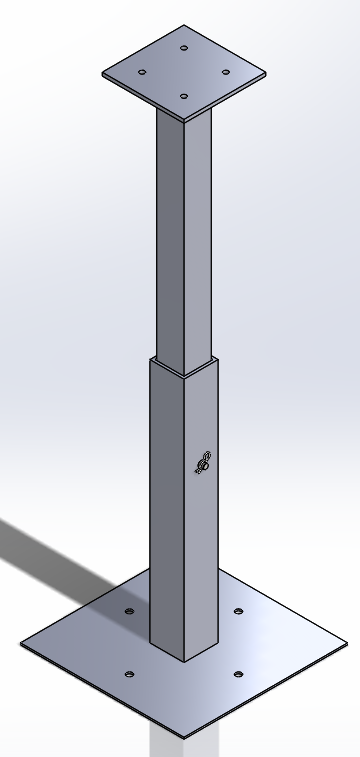 2 galvanized square steel tubes
Inner tube: 2.25”x2.25”x3’
Outer tube: 2.5”x2.5”x1.5’
2 A36 steel plates
Top plate: 6”x6”x.25”
Bottom plate: 12”x12”x.1875”
Slide inner tube into bottom prior to each flight
7
Final Design (cont’d)
Bottom tube remains mounted to MCC infrastructure
Deflection of .294”
Under max wind load of 60 mph
Angle of deflection: .618o
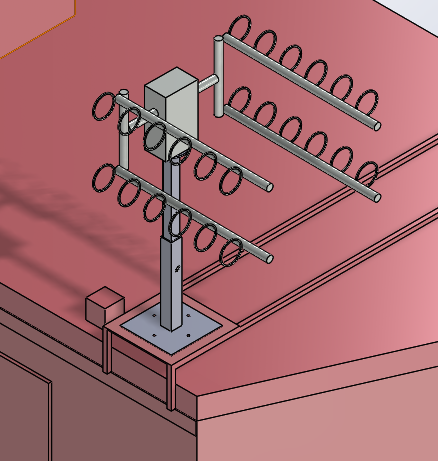 8
An Engineering Learning Experience
Keep It Simple, Stupid
Decided on straightforward, cost effective design
COTS solutions far too expensive for the appllication
9
THANK YOU!
With special thanks to my mentor, Rolfe Bode, and engineers Zane Maccagnano, Tim Basta and Kyler Felton
10